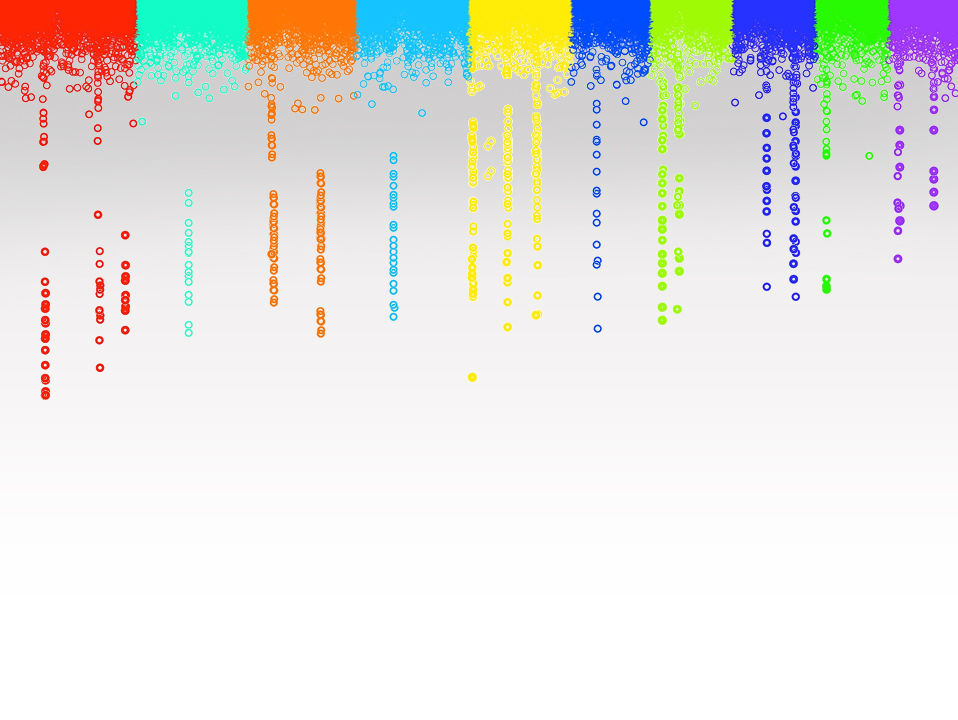 Statistical Genomics
Programming in R
Matthew McGowan
Washington State University
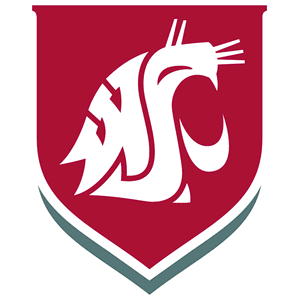 Current and future needs
"By 2018, the US alone could face a shortage of 1.5 million managers and analysts with the know-how to investigate big data to make effective decisions"
		 -McKinsey Global Institute, 2014 report
R You Ready for R?
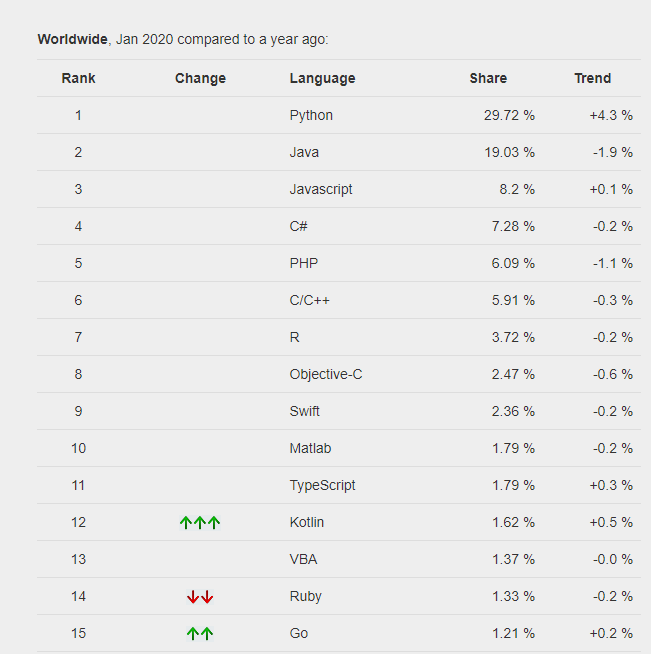 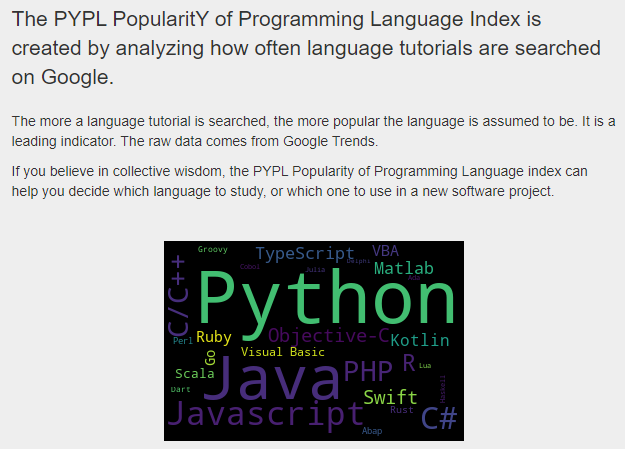 http://pypl.github.io/PYPL.html
R You Ready for R?
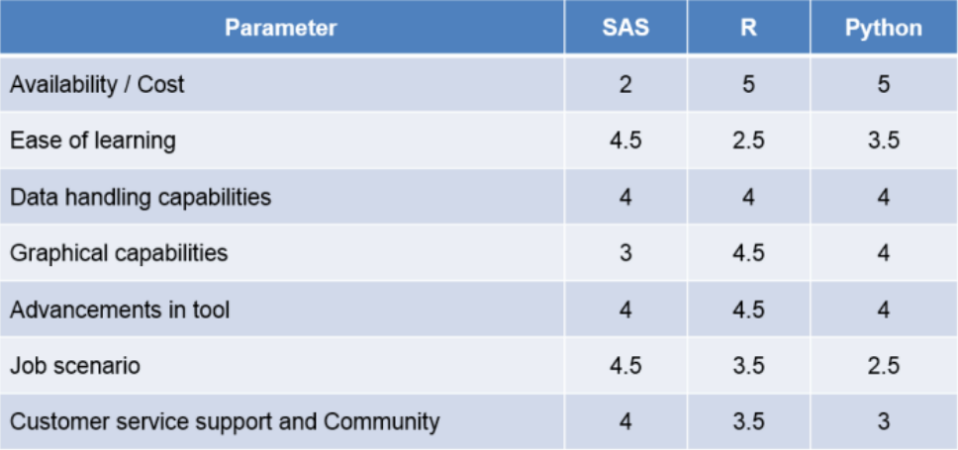 http://www.analyticsvidhya.com/blog/2014/03/sas-vs-vs-python-tool-learn/
Robert Gentleman and Ross Ihaka
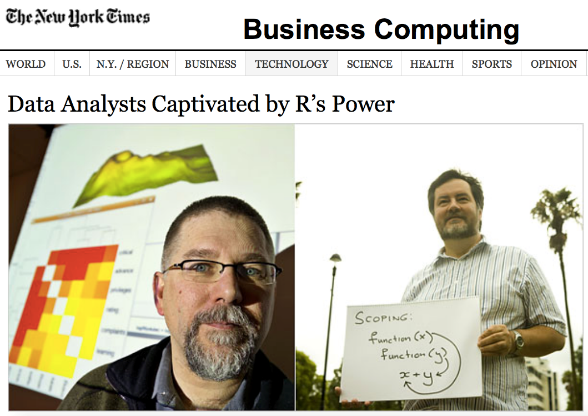 Start with S in 1996
Open source
Open packages
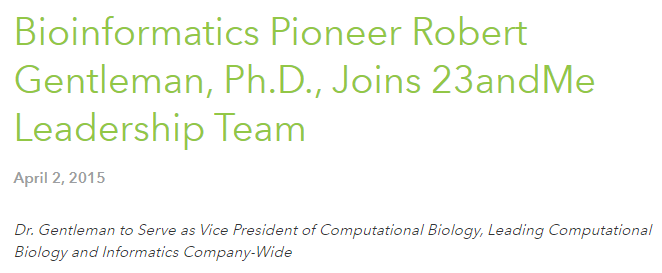 Variables and Operators
variable1 <- 0

variable2 = 1

variable3 <- variable1 + variable2

vector1 <- c(1,2,3,4,5,6,7,8,9,10)

string1 <- ‘variables can also be words’
string2 <- “quote type doesn’t matter unless they are nested”
Functions ‘do’ things
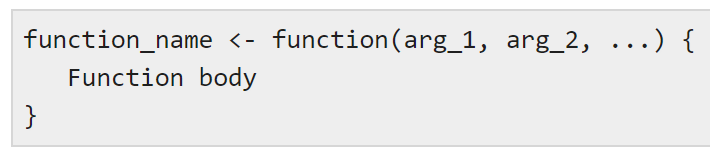 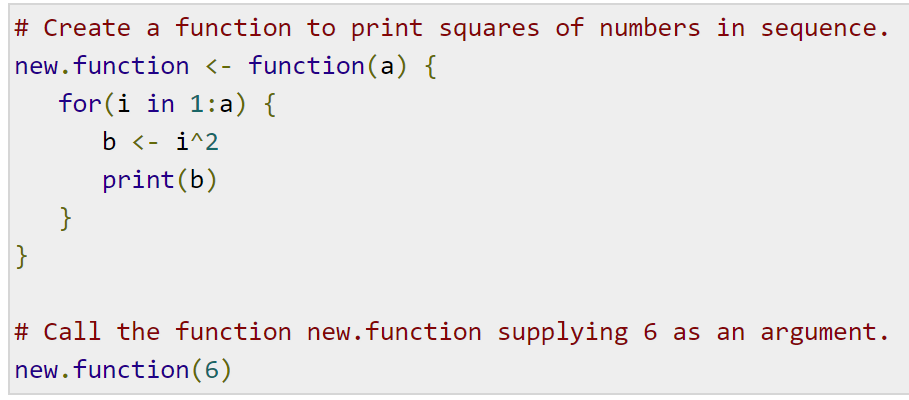 Operators are really just a special kind of function!
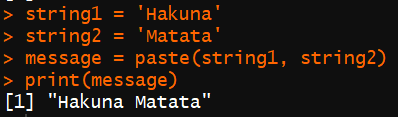 ?help is incredibly useful
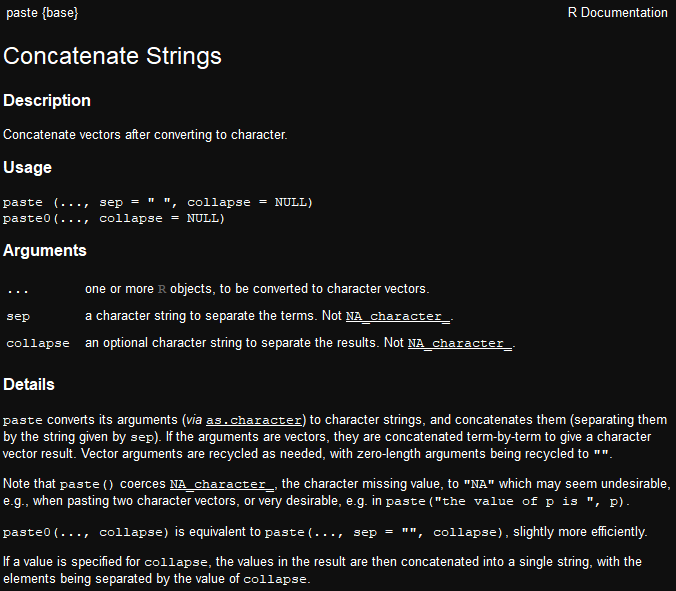 Use the ? feature to get a help page for any function
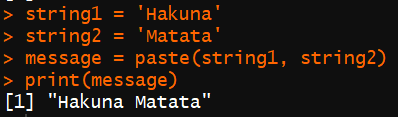 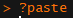 Logicals
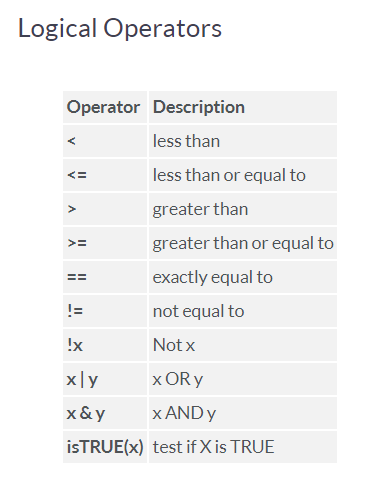 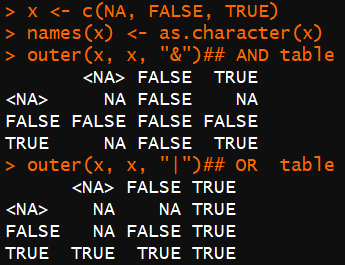 IF
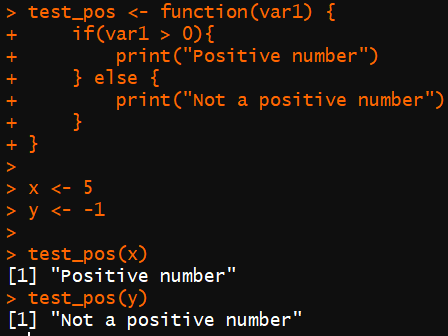 if (expression)
{
  Do Something
} else
{
  Do a different thing
}
Lists and Vectors
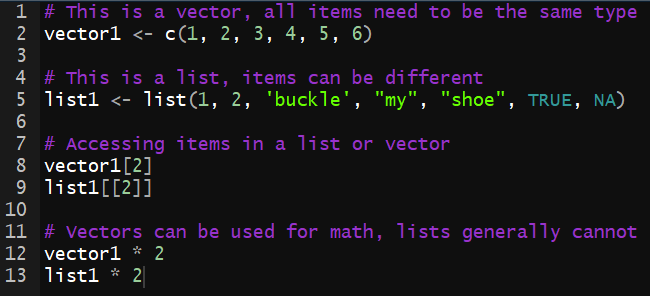 This is a .R source file
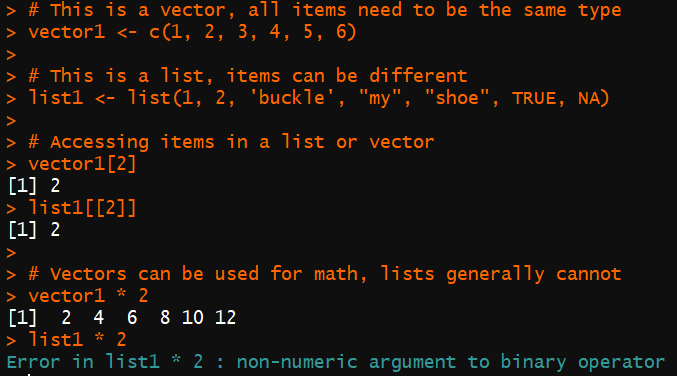 This is the console when running each line from the source file
FOR Loops
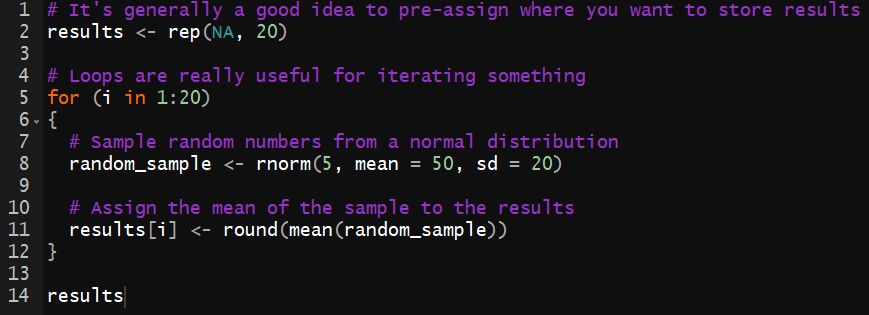 for (item in vector)
{
  do_something(item)
}
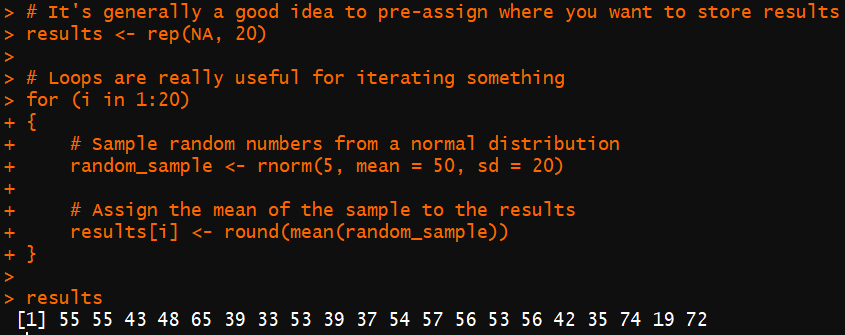 WHILE Loops
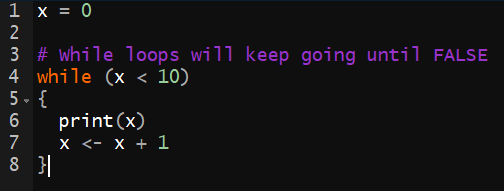 while (expression  is true)
{
   keep_iterating()
}
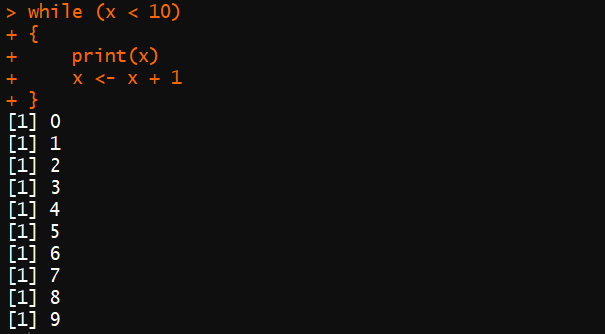 Rstudio is an IDE for R
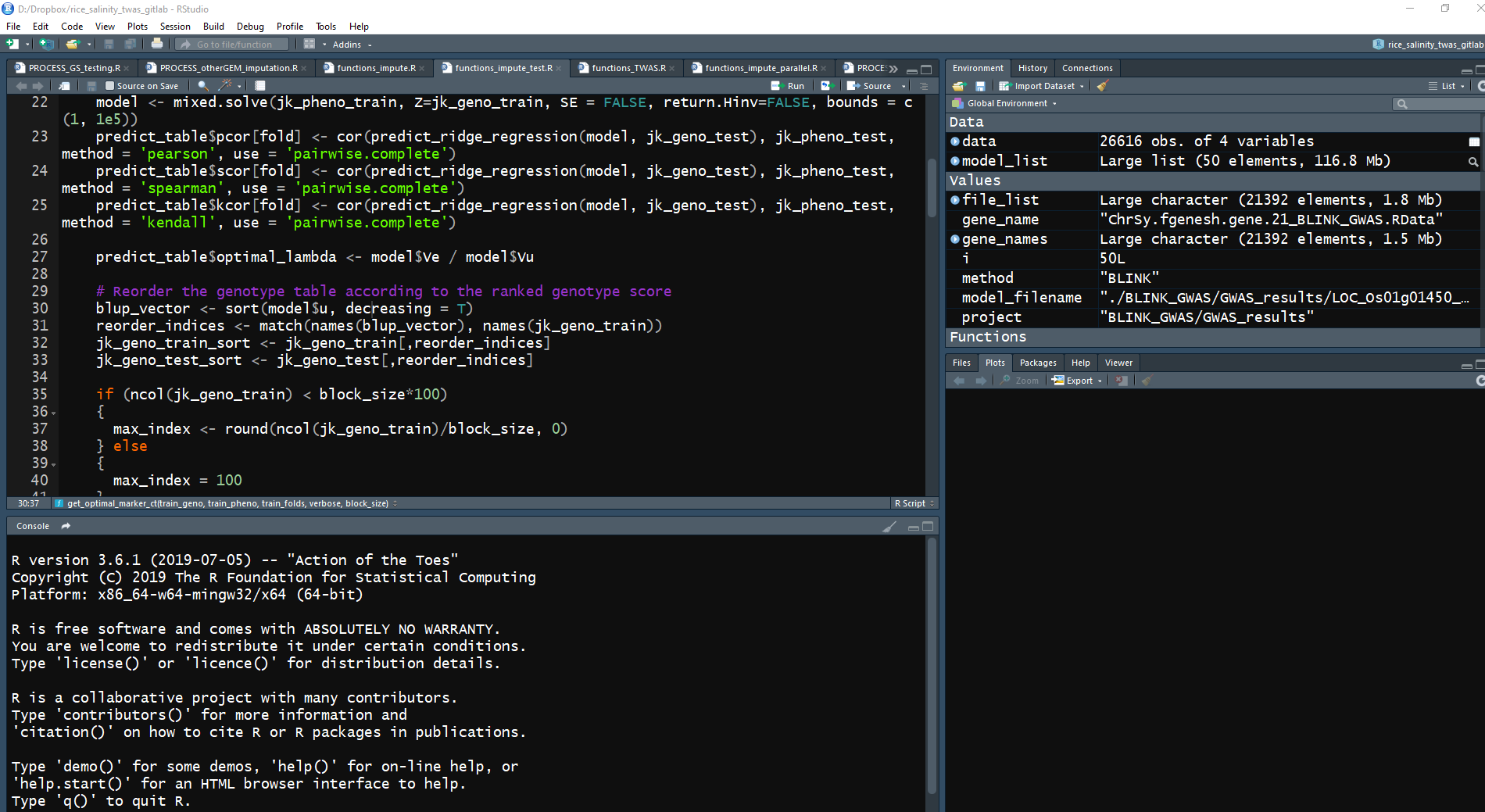 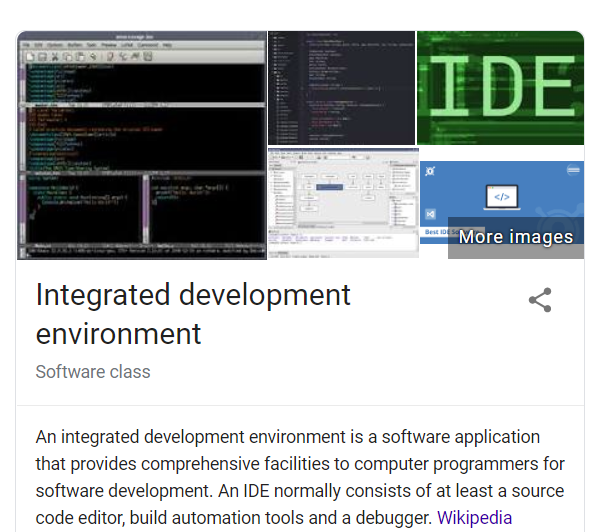 https://rstudio.com/products/rstudio/download/#download
Packages
Collection of functions
~8000 on CRAN (Comprehensive R Achieve Network)
install.packages("mypackages")
library("mypackages")
‘swirl’ is a great beginner friendly learning package
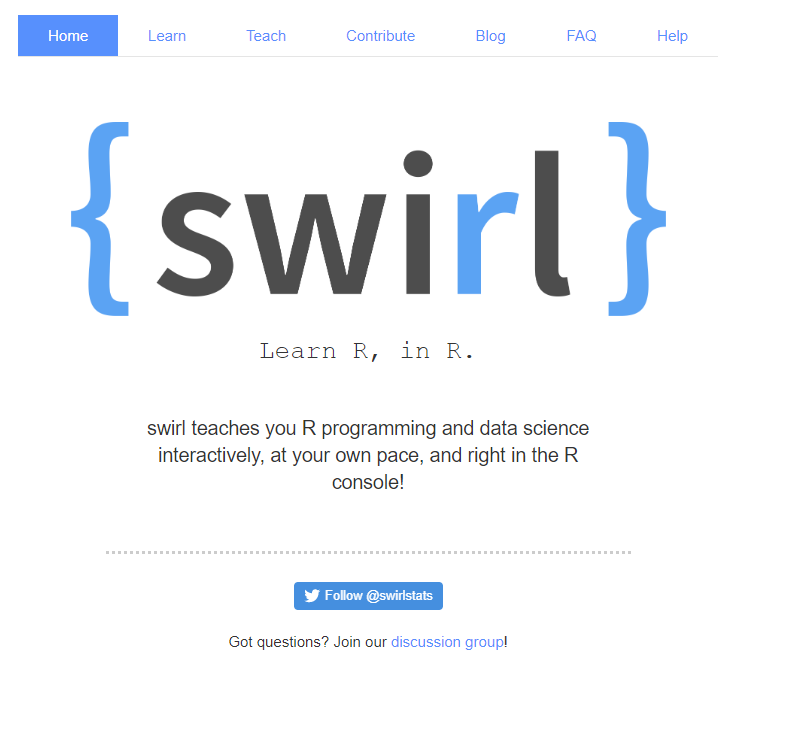 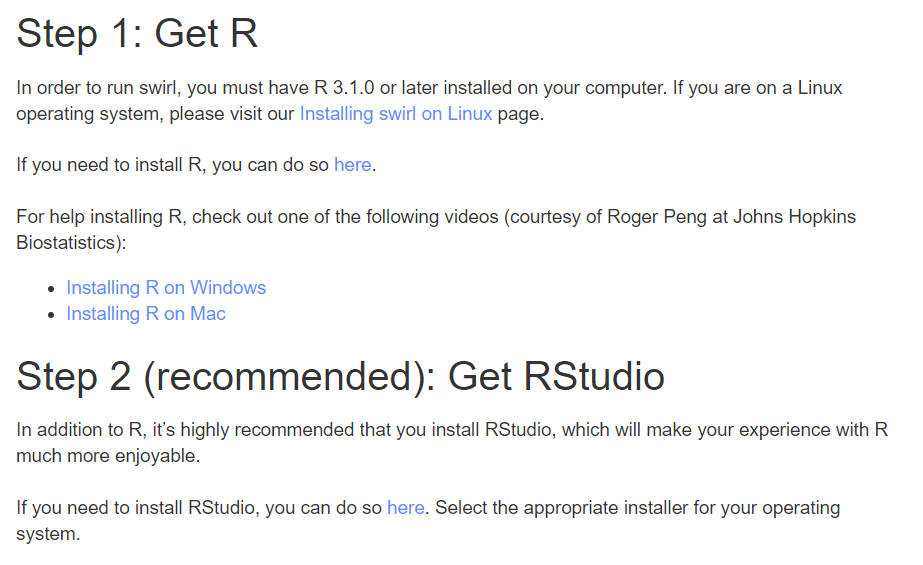 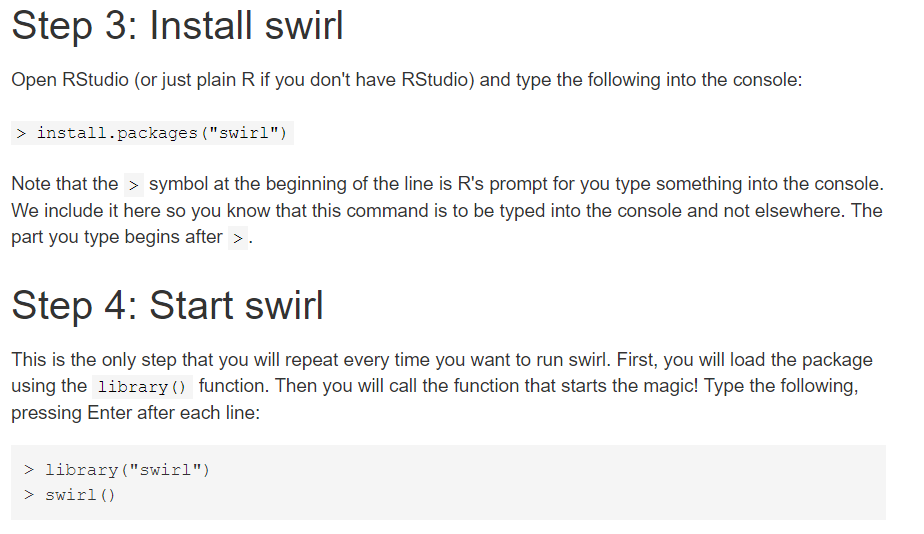 R has many plotting libraries
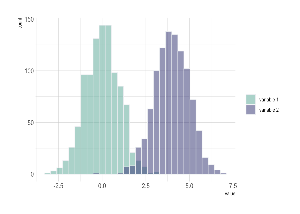 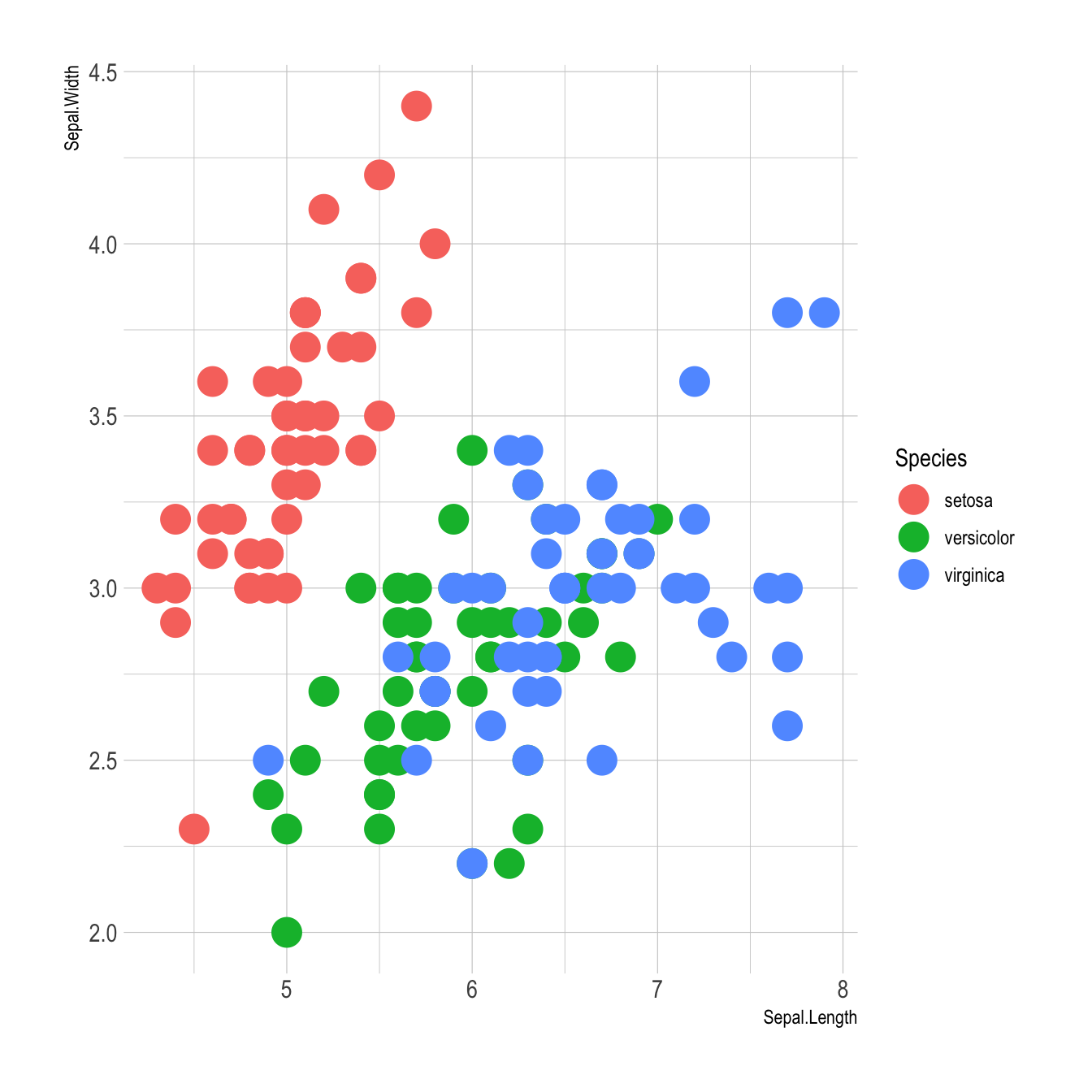 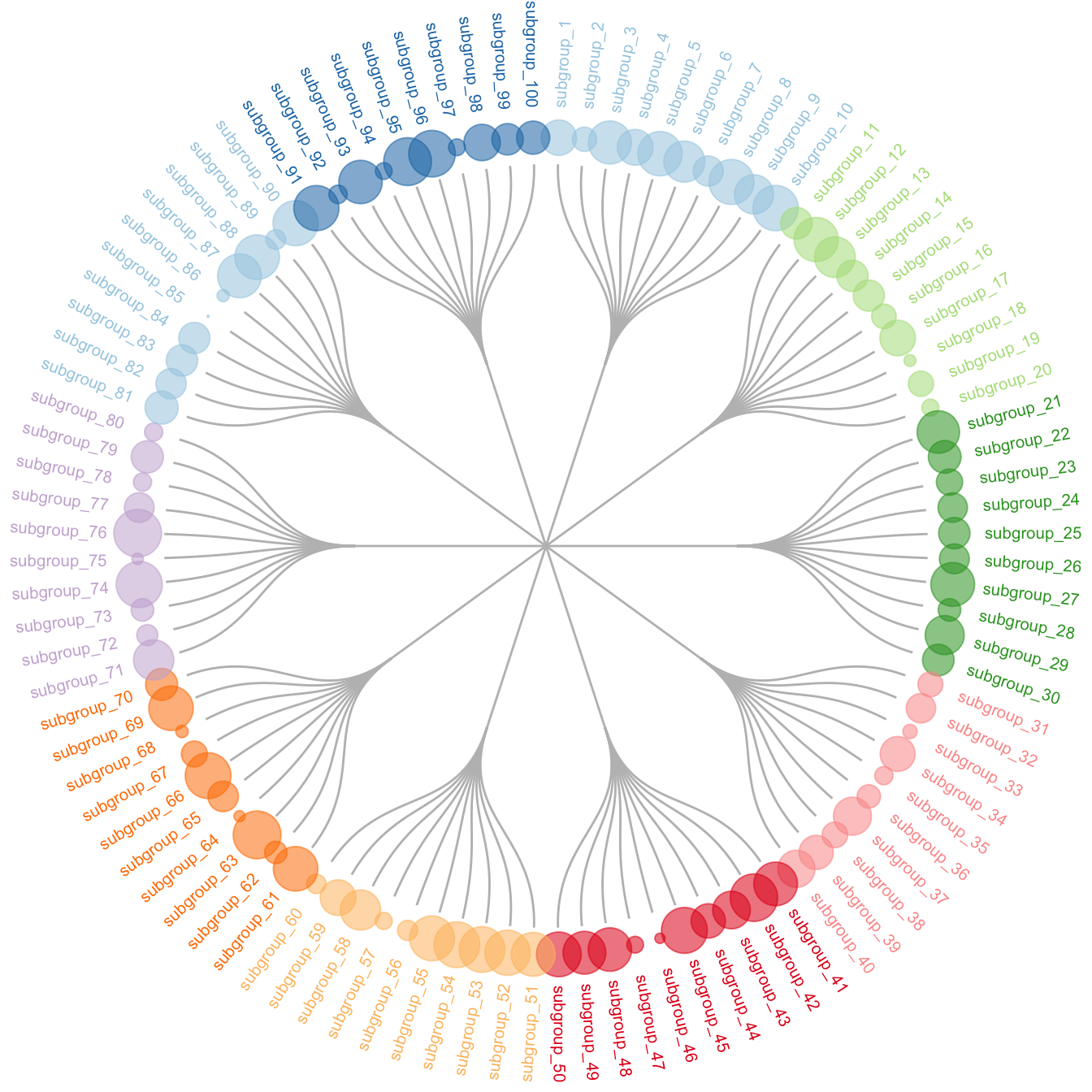 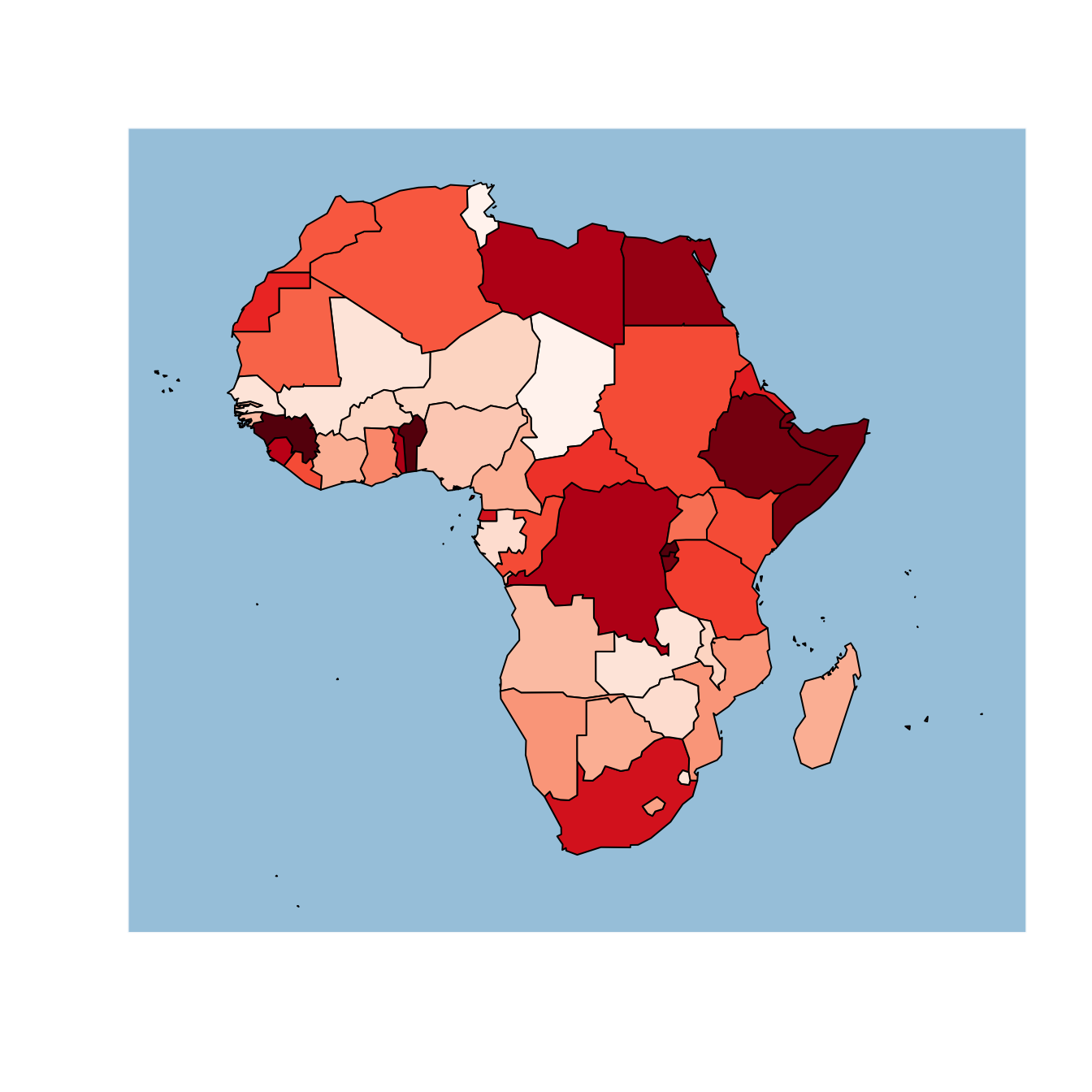 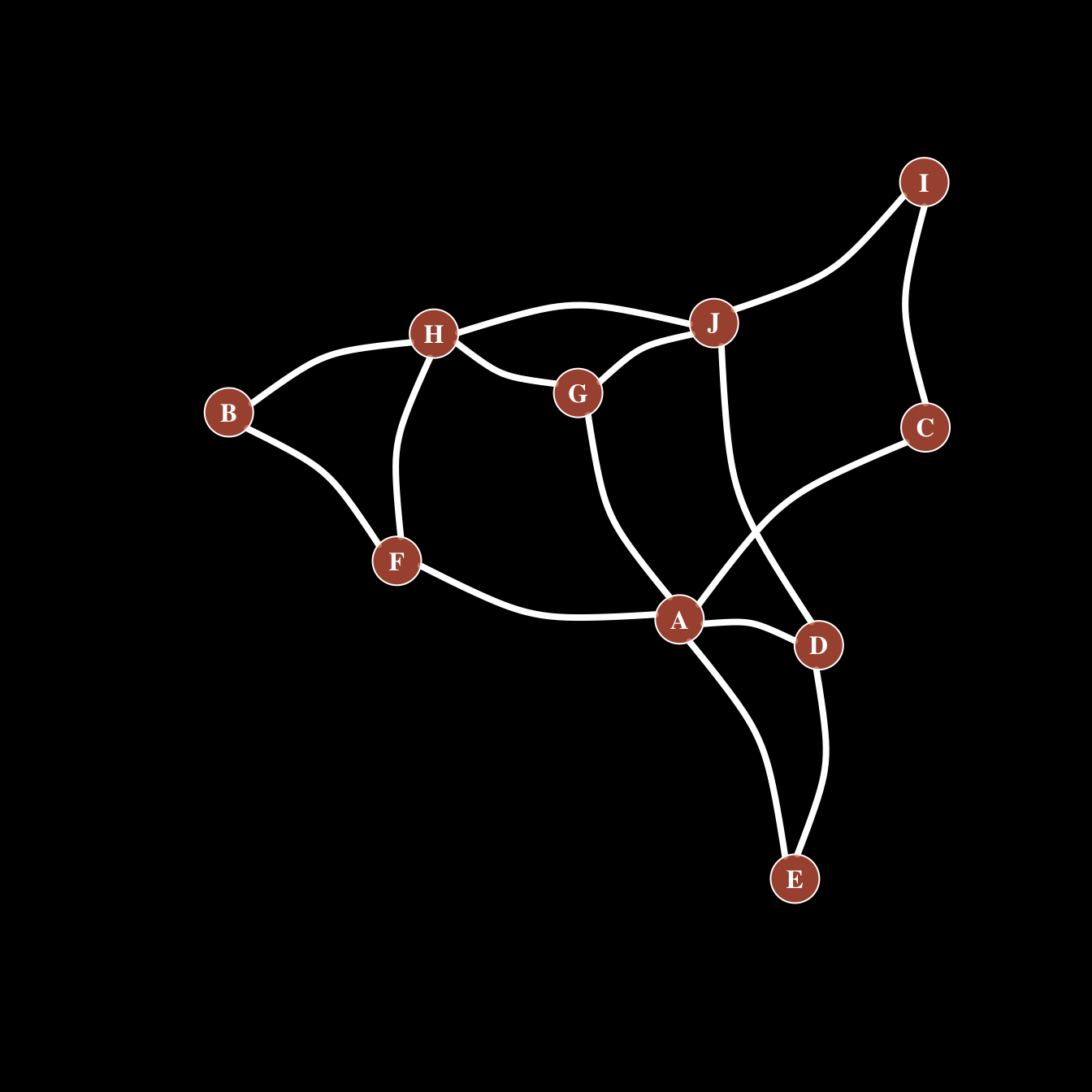 https://www.r-graph-gallery.com/
https://www.data-to-viz.com/
With enough skill, R can generate amazing graphs!
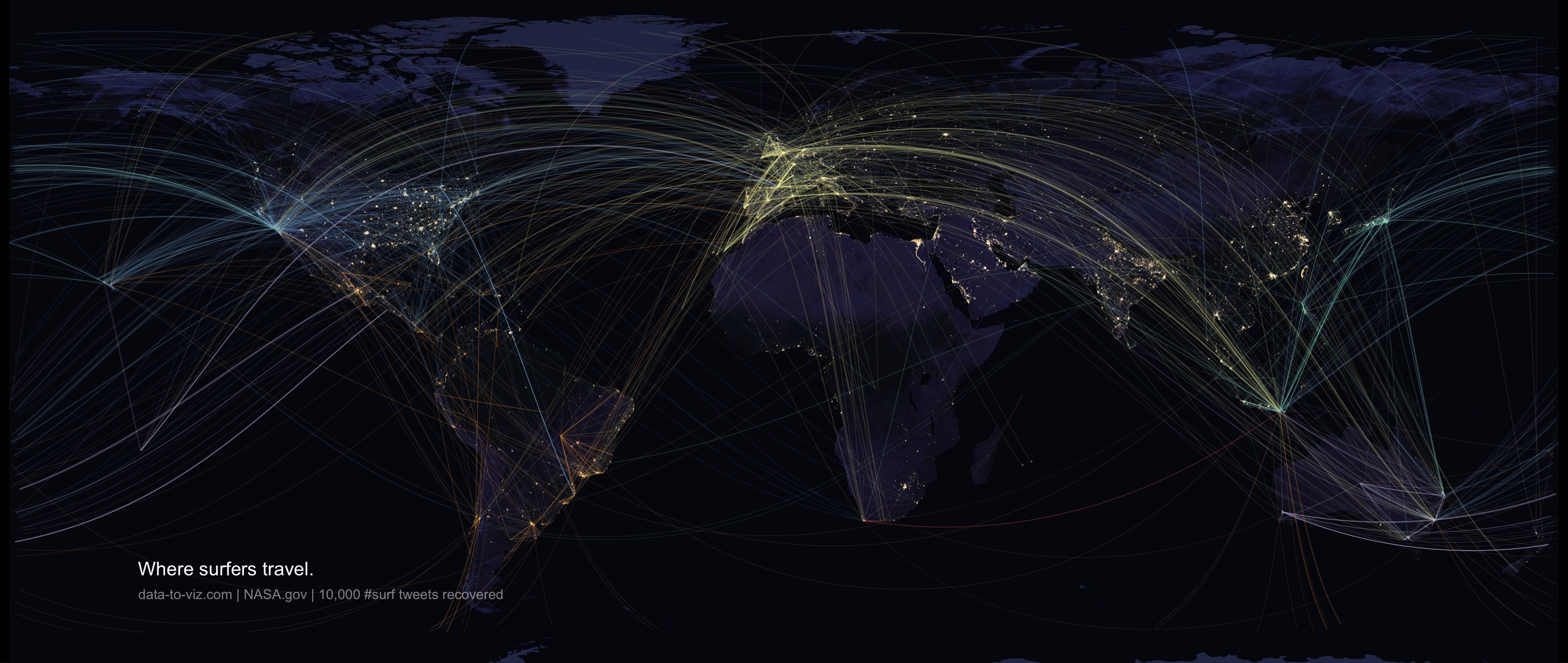 ggplot2 is the best one to start learning
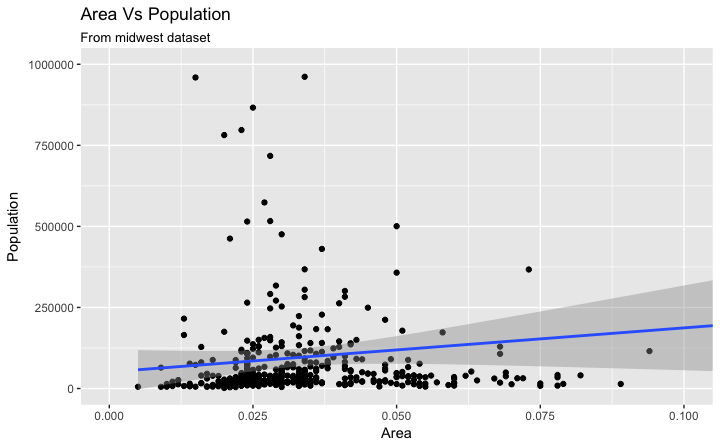 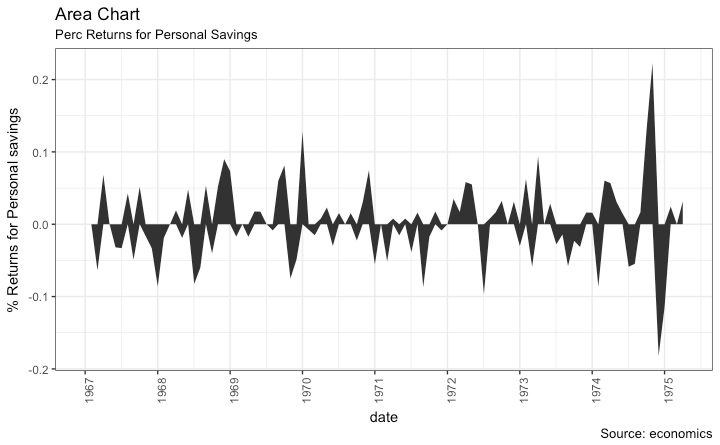 http://r-statistics.co/Complete-Ggplot2-Tutorial-Part1-With-R-Code.html
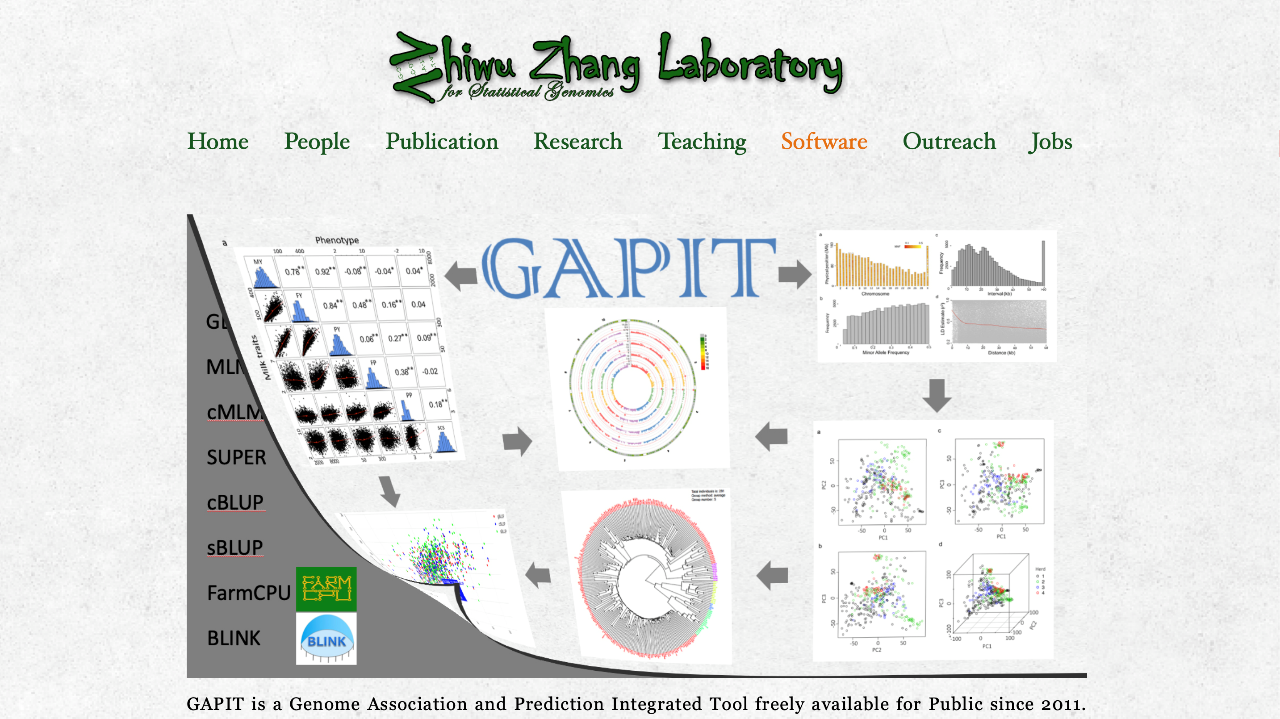 http://zzlab.net/
R Example Crash-course
Install base R
Install Rstudio
Install the ‘swirl’ package
Within ‘swirl’, install the ‘R Programming’ course
Work through all 15 sections
Install the ‘ggplot2’ library
Work through the ‘ggplot2’ tutorial